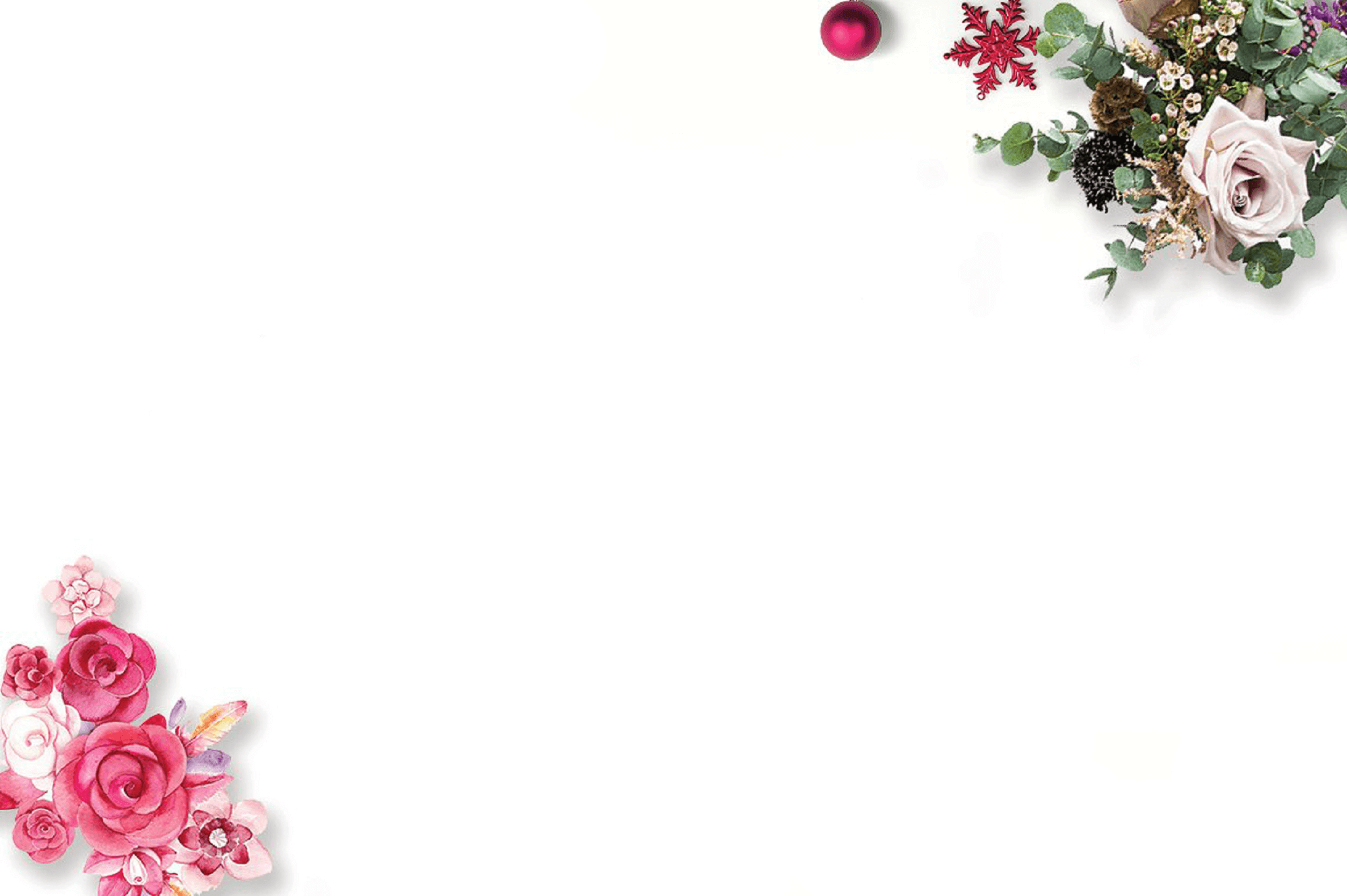 CHÀO MỪNG QUÝ THẦY CÔ
VỀ DỰ GIỜ LỚP 5A
TRƯỜNG TH TÂY SƠN
Giáo viên: PHẠM THỊ NHÂM
CHỦ ĐỀ 2
LỄ HỘI ĐỀN NGUYỄN CÔNG TRỨ
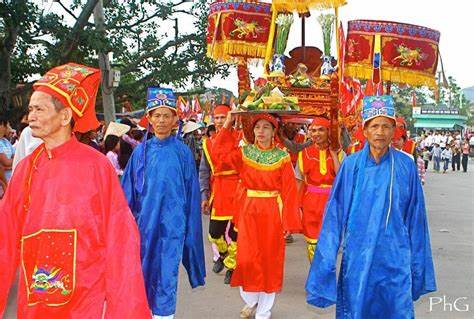 Lễ hội Hoa Lư
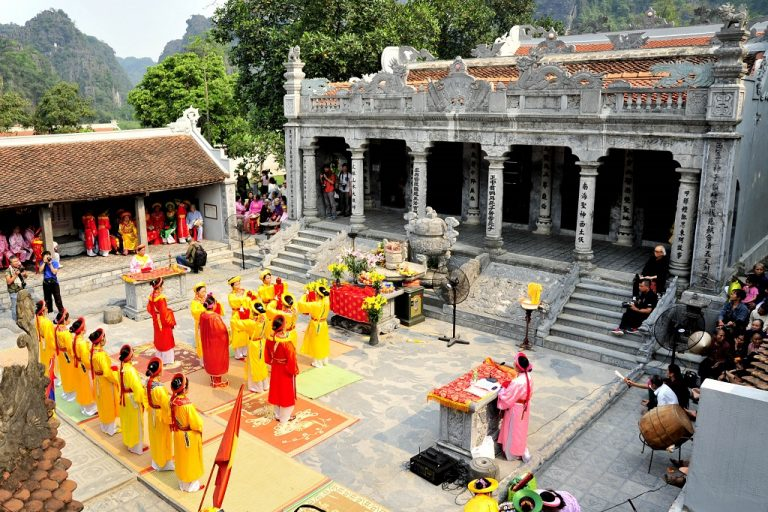 Lễ hội Đền Thái Vi
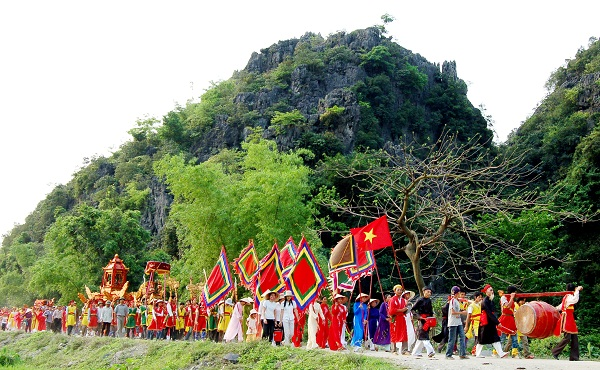 Lễ hội Đền Thánh Nguyễn
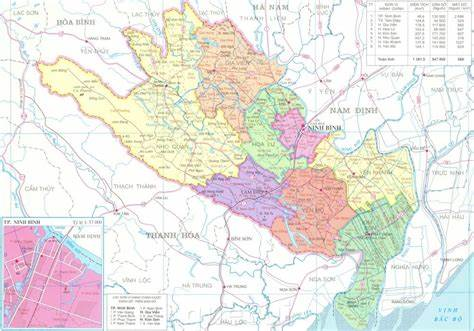 Đền thờ Nguyễn Công Trứ - Kim Sơn, Ninh Bình
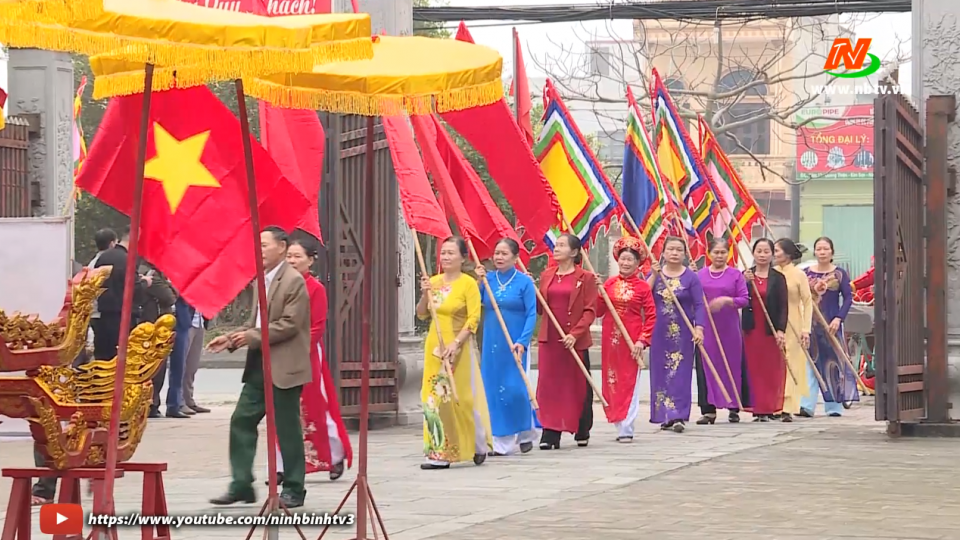 Hình ảnh tại lễ hội đền Nguyễn Công Trứ
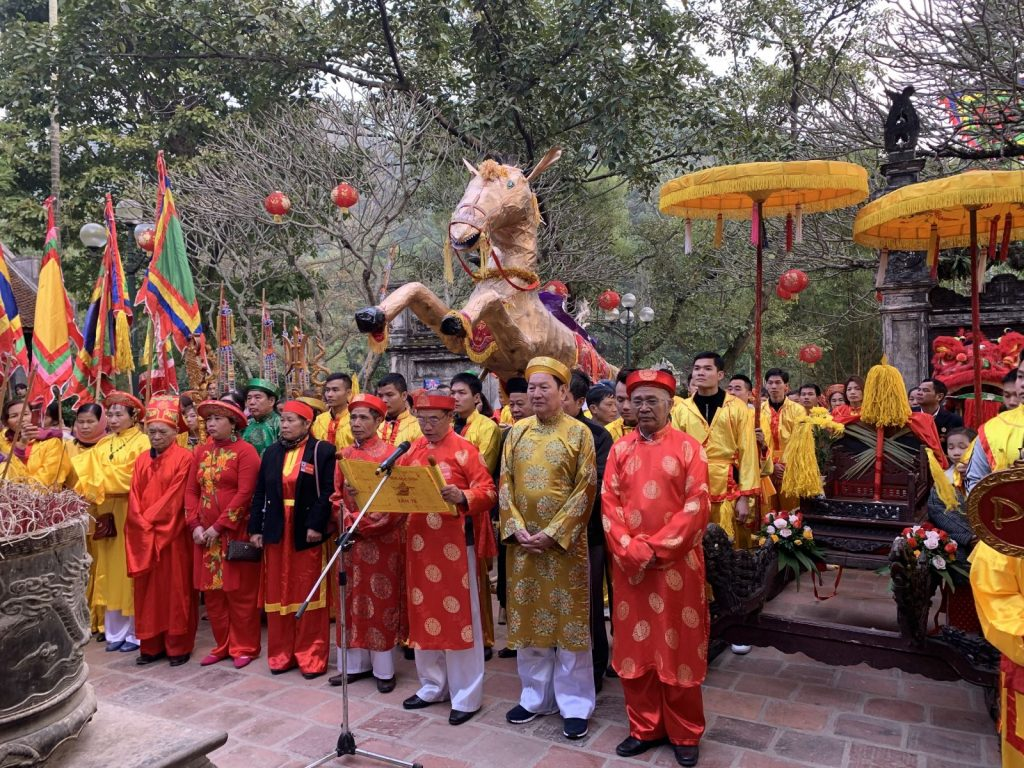 Lễ cáo yết
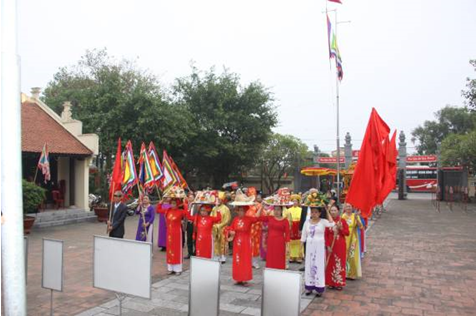 Lễ dâng hương
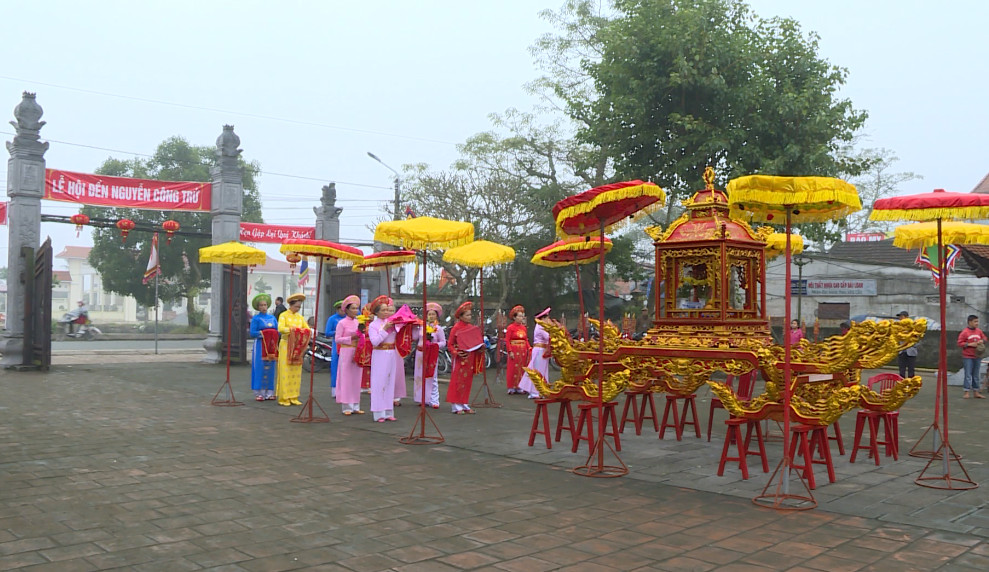 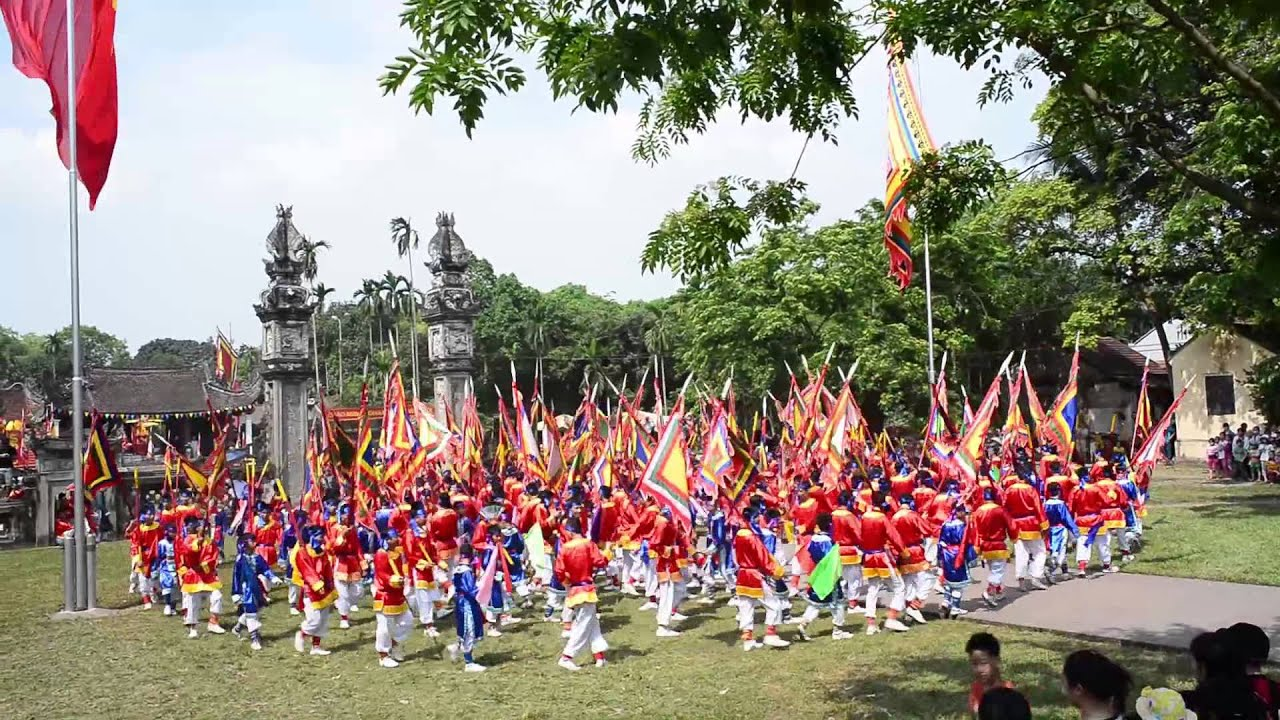 Phần hội là phần tổ chức trò chơi đua thuyền trên nhánh sông Vạc. Ngoài ra còn có nhiều trò chơi dân gian được tổ chức như: tổ tôm, cờ người, chọi gà, đập niêu, kéo co,… Trong phần hội còn có thi hát ca trù – một loại hình dân ca liên quan nhiều đến Nguyễn Công Trứ.
Chơi cờ người
Biểu diễn ca trù
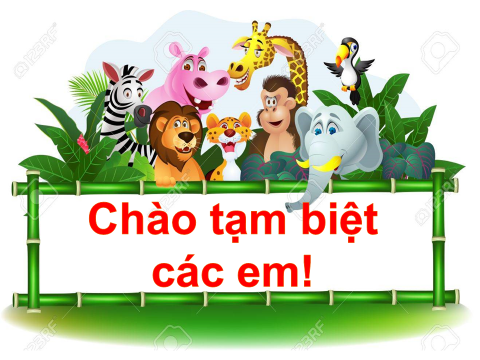